GEOMETRIYA
7-
sinf
MAVZU: QO‘SHNI VA 
VERTIKAL BURCHAKLAR
O‘TMAS BURCHAK
O‘TKIR BURCHAK
135⁰
64⁰
78⁰5'45''
125⁰
YOYIQ BURCHAK
TO‘G‘RI BURCHAK
180⁰
89⁰65'
90⁰
56⁰
Soat 2.00(14.00)
bo‘lganda soat va  minut mili orasidagi burchak necha gradusni tashkil qiladi?
12
11
1
10
2
3
9
4
8
60⁰
5
7
6
Soat 5.00(17.00)
bo‘lganda soat va  minut mili orasidagi burchak necha gradusni tashkil qiladi?
12
11
1
10
2
3
9
150⁰
4
8
5
7
6
Soat 10.30(22.30)
bo‘lganda soat va  minut mili orasidagi burchak necha gradusni tashkil qiladi?
12
11
1
2
10
3
9
4
8
135⁰
5
7
6
Mustahkamlash
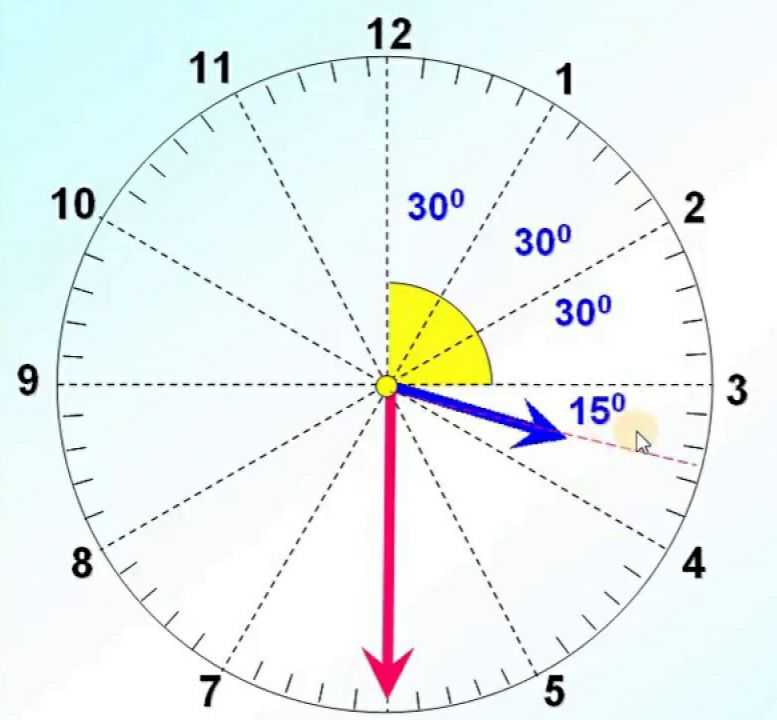 Soat necha bo‘lganda, soat va minut millari orasidagi burchak  75⁰ ni tashkil qiladi?
Javob: 3.30 (15.30)
Qo‘shni va vertikal burchaklar
Bittadan tomoni ustma-ust tushib, qolgan tomonlari bir-birini to‘ldiruvchi nurlardan iborat bo‘lgan ikki burchak qo‘shni burchaklar deyiladi.
1
O
Qo‘shni  burchak xossasi:
Qo‘shni burchaklar yigindisi 180⁰ ga teng.
B
2
1
O
C
A
D
6- masala. a) 20⁰, b) 30⁰, c) 45⁰, d) 90⁰ li  burchakka 
qo‘shni bo‘lgan burchak necha gradusli bo‘ladi?
b)
a)
160⁰
150⁰
?
?
20⁰
30⁰
d)
c)
135⁰
90⁰
?
90⁰
?
45⁰
Qo‘shni va vertikal burchaklar
Ikki to‘g‘ri chiziqning kesishishidan hosil bo‘lgan  va o‘zaro qo‘shni bo‘lmagan burchaklar vertikal burchaklar deyiladi.
2
3
1
4
Vertikal burchak xossasi
Vertikal burchaklar o‘zaro teng.
2
3
1
4
MASALA
Ikki to‘g‘ri chiziqning kesishishidan hosil bo‘lgan  burchaklardan ikkitasining gradus o‘lchovlari yig‘indisi 100⁰ ga teng bo‘lsa,bu to‘rtta burchak o‘lchovlarini toping.
2
3
1
4
2
3
1
4
Javob: 50⁰; 130⁰; 50⁰ va 130⁰
7- masala
Agar qo‘shni burchaklarning biri ikkinchisidan uch marta katta bo‘lsa, ularni toping.
2
1
№10. Rasmdan noma’lum x ni toping
c)
x
x
O
Yechish: x+90⁰+x=180⁰
2x = 180⁰ - 90⁰
x = 90⁰: 2 
x = 45⁰
Javob: 45⁰
Mustaqil bajarish uchun topshiriqlar:
Darslikning 34-, 35- sahifalarini o‘qib,
kerakli ma‘lumotlarni yozish, 
Darslikda berilgan
      10 - 12 – masalalarni yechish.
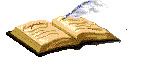 Mustahkmlash
23⁰ 13' 47''
 108⁰ 05' 52''
 131⁰ 18' 99''  
   131⁰ 19' 39'' .
32⁰ 28' =
 17⁰ 45' =
31⁰ 88'
 17⁰ 45'
  14⁰ 43'
-
+
12- masala
x
y